StuffJesusNeverSaid
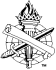 Stuff Jesus Never Saidto the Lost
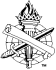 2
Jesus Never Said…
“Just believe in me and pray the sinner’s prayer, and I will come into your heart.”
Pray to Jesus for salvation
Jesus did say:
Identify your sin and believe in Me
Repent and be baptized, or perish, John 8:23-24; Luke 13:3, 5; Mark 16:16
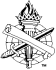 3
Jesus Never Said…
“Baptize your babies to prepare them to be members of the church.”
Infant baptism (baptism of anticipation)
Jesus did say:
Children model for kingdom, Matthew 18:3
Kingdom composed of such, Matthew 19:14
Believers are baptized, Mark 16:16
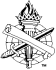 4
Jesus Never Said…
“God’s love means everyone goes to heaven.”
“Come as you are, stay as you are.”
Jesus did say:
God loves whole world, John 3:16
Repent of sins, Mark 1:14-15
Loving means obeying, John 15:9-10 (14:15)
He saves the obedient, Hebrews 5:8-9
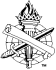 5
Stuff Jesus Never Said to His disciples
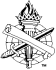 6
Jesus Never Said…
“One church is as good as another.”
“One gospel is as good as another.”
Jesus did say:
“I will build My church,” Matthew16:18
Death will not prevent it, Matthew 16:18
Heaven’s will (revealed by the apostles) prevails, Matthew 16:19; 18:18
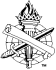 7
Jesus Never Said…
“Go preach - ‘I’m OK, you’re OK.’”
PMA is not the spiritual mind, Romans 8:5-8
Jesus did say:
Go preach the gospel, Mark 16:15
Jesus brought a sword, Matthew 10:34
Hold fast pattern of truth, 2 Timothy 1:13
Faith with good conscience, 1 Timothy 1:19, 5
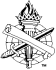 8
Stuff Jesus Never Said to His Apostles
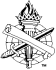 9
Jesus Never Said…
“Peter is the primary apostle and the first pope.”
“First link in the chain of the papacy.”
Jesus did say:
All authority…Go teach, Matthew 28:18-20
All apostles equal witnesses, Acts 1:8
Peter is a stone, Christ is the bedrock of His church, Matthew 16:16-18 (1 Cor. 3:11)
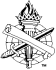 10
Jesus Never Said…
“Sorry guys, I can’t use you until you have a degree from a Bible college.”
Seminaries help develop and keep a clergy
Jesus did say:
Do not exalt men, Matthew 23:6-10
All learn the truth and preach it, John 8:32 (16:13); Ephesians 3:3-4; Mark 16:15, 20
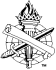 11
Do Notsay jesus said stuff he did not say!
HONESTY    RESPECT    FAITH
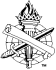